WELCOMENISE Network Partner BreakfastACM 2018
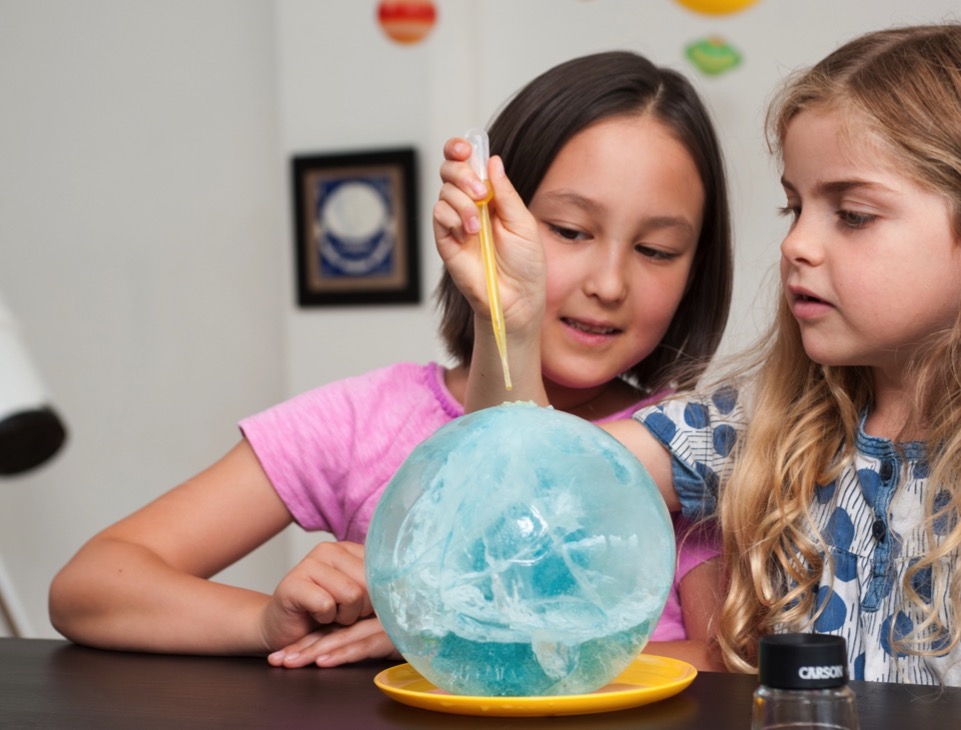 www.nisenet.org
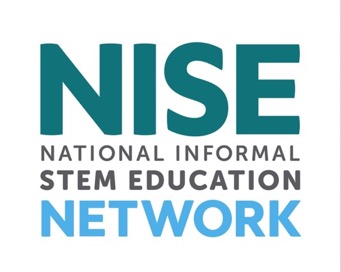 Presentation
Overview 
Projects
Impact 

Discussion
Future directions
nisenet.org
NISE Net supports informal learning about STEM in communities across the United States.
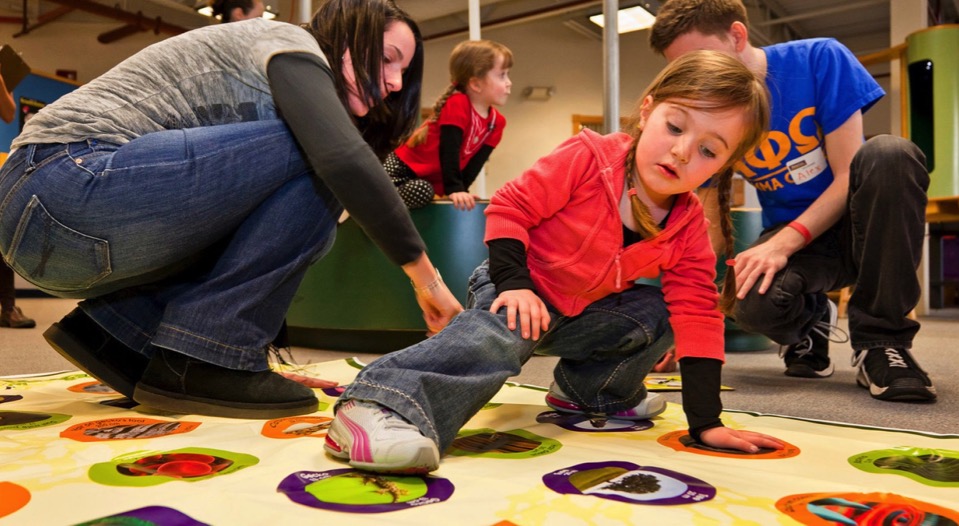 Our activities are
fun and accessible
for everyone.
Hundreds of organizations participate in NISE Net.
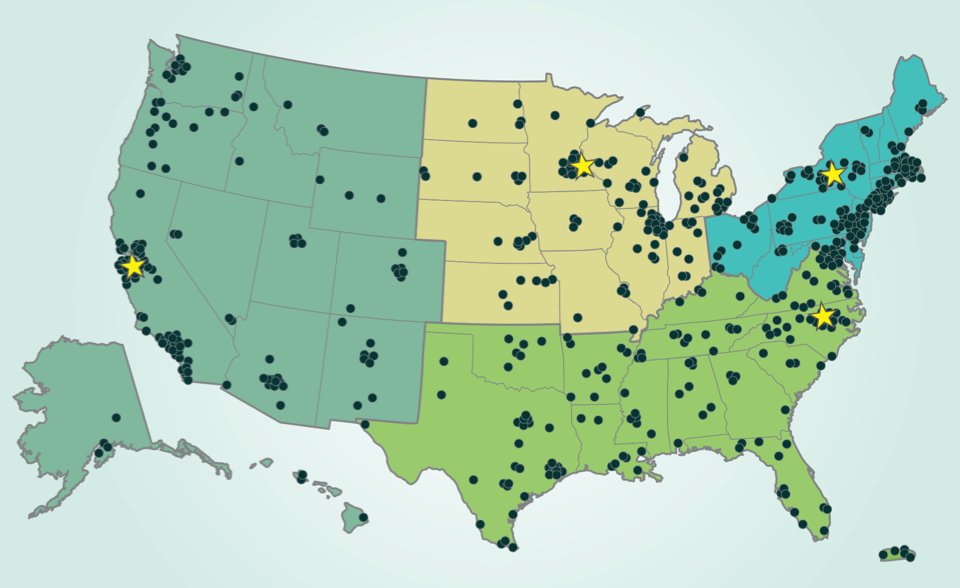 Network partners
include museums 
and universities.
Regional hubs
Partner organizations use Network resources to engage audiences in their communities.
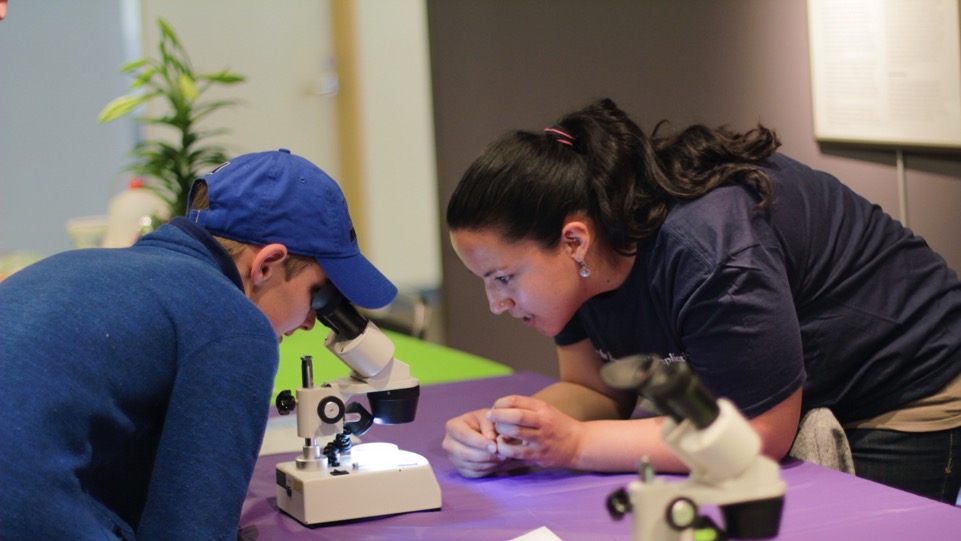 Local collaborations
increase our reach 
and impact.
Together we reach millions of people each year!
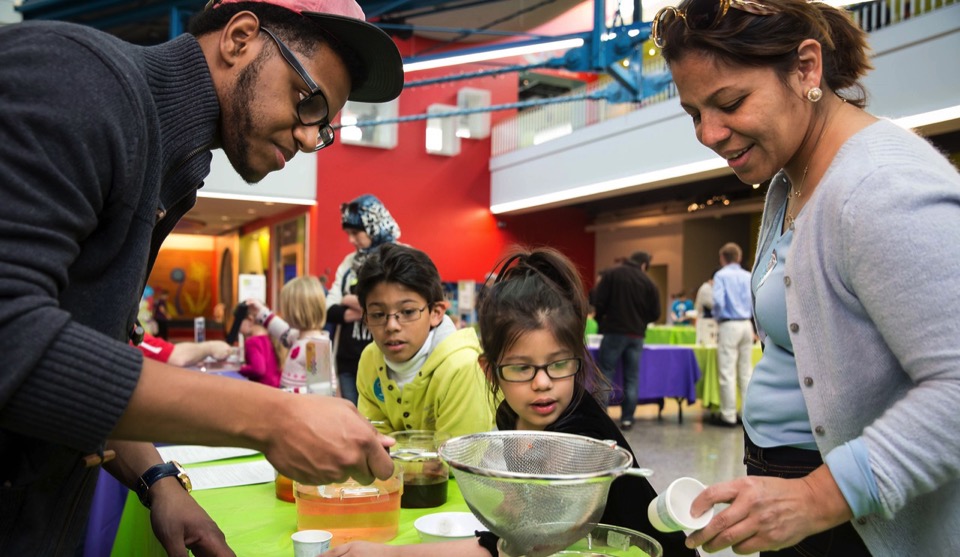 NISE Net
brings together diverse people to share and learn from each other.
PROJECTS
NISE Net has projects in many areas of STEM.
Synthetic biology
2014-2018
Chemistry
2016-2019
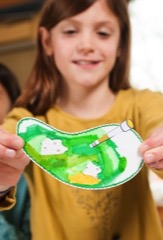 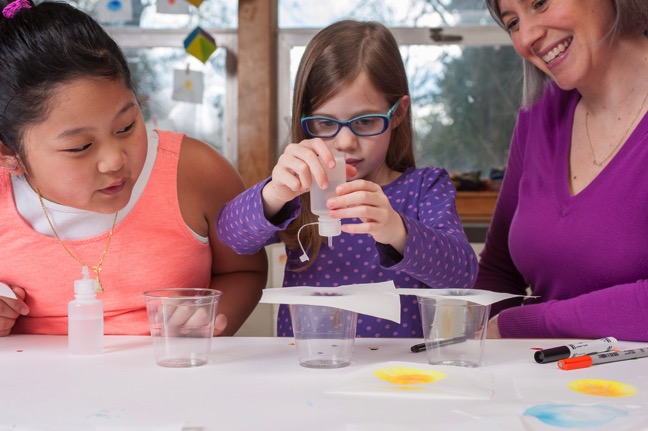 2005
2020
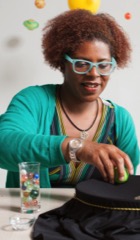 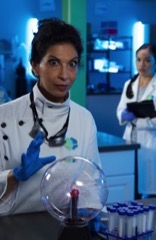 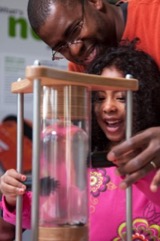 Frankenstein
2015-2019
Earth & Space
2016-2020
Nanotechnology
2005-2017
Nanoscale Informal Science Education Network
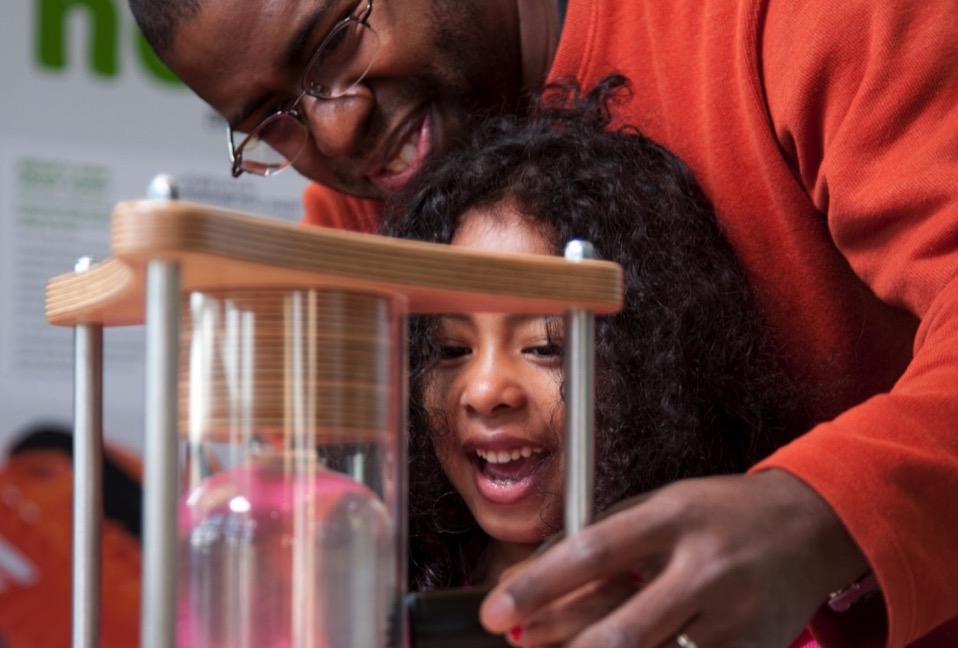 Building a national Network
to engage audiences 
in learning about current STEM research
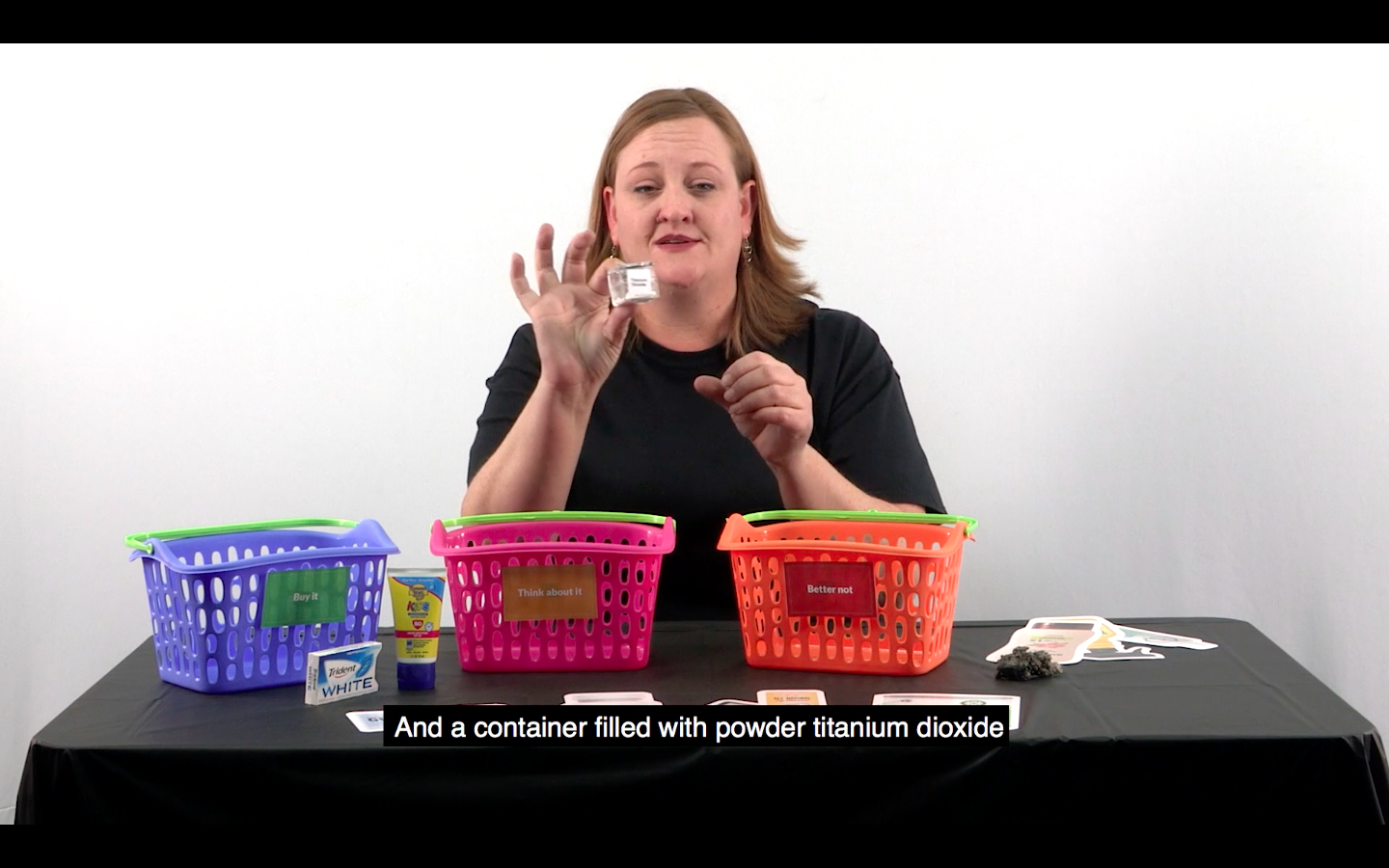 NanoDays

“Buy it—or better not?” 
New NanoDays program available on nisenet.org
Building with Biology
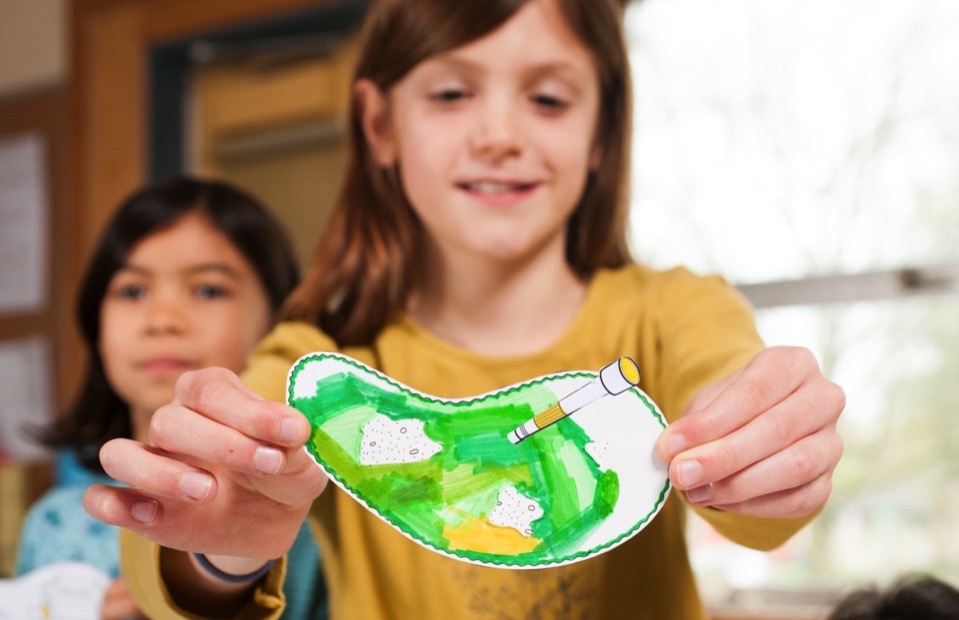 Creating dialogue 
among researchers, educators, and public audiences about STEM and society
Building with Biology

“Editing Our Evolution: Rewriting the Human Genome” public forum available on nisenet.org
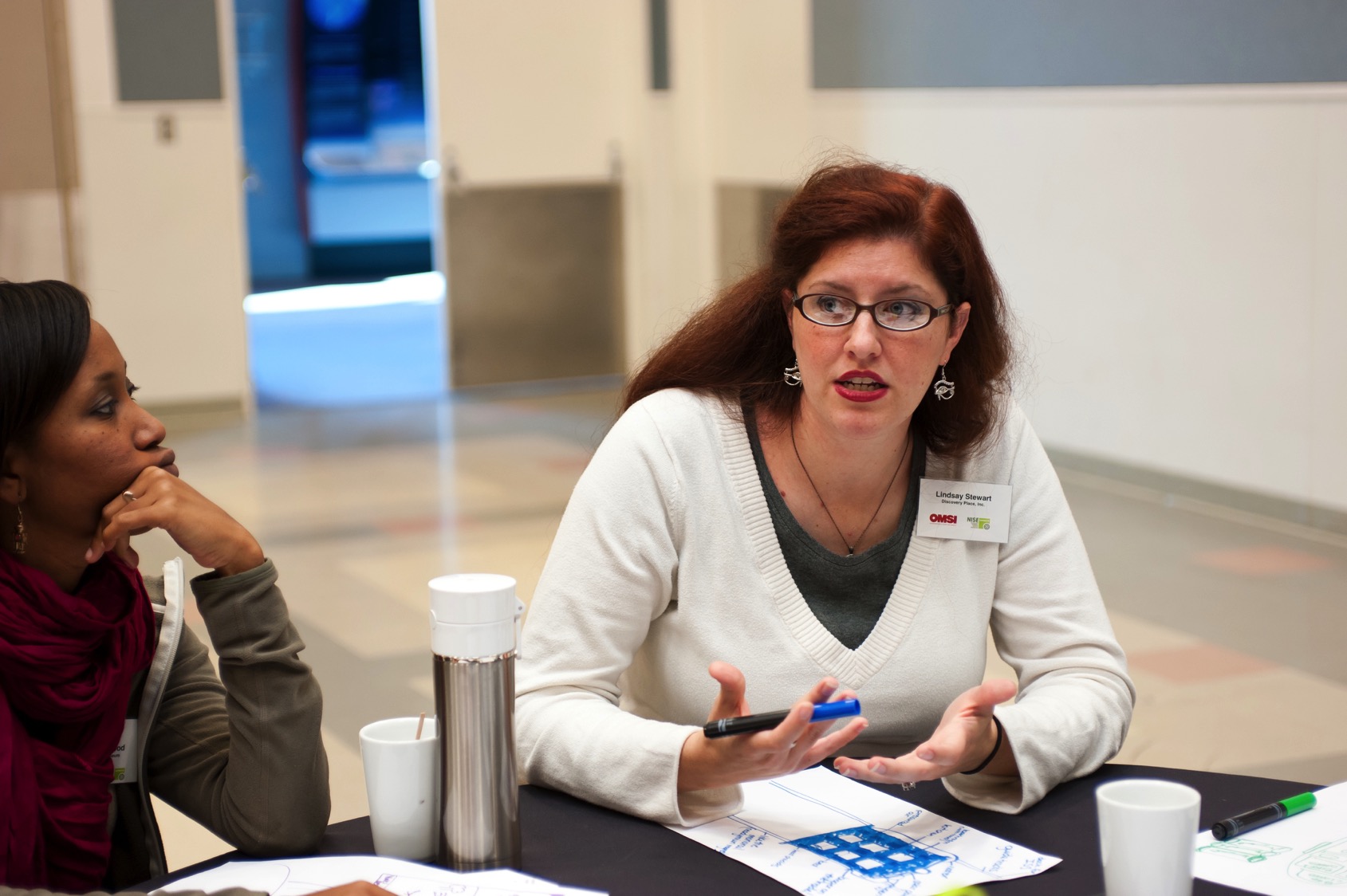 Frankenstein200
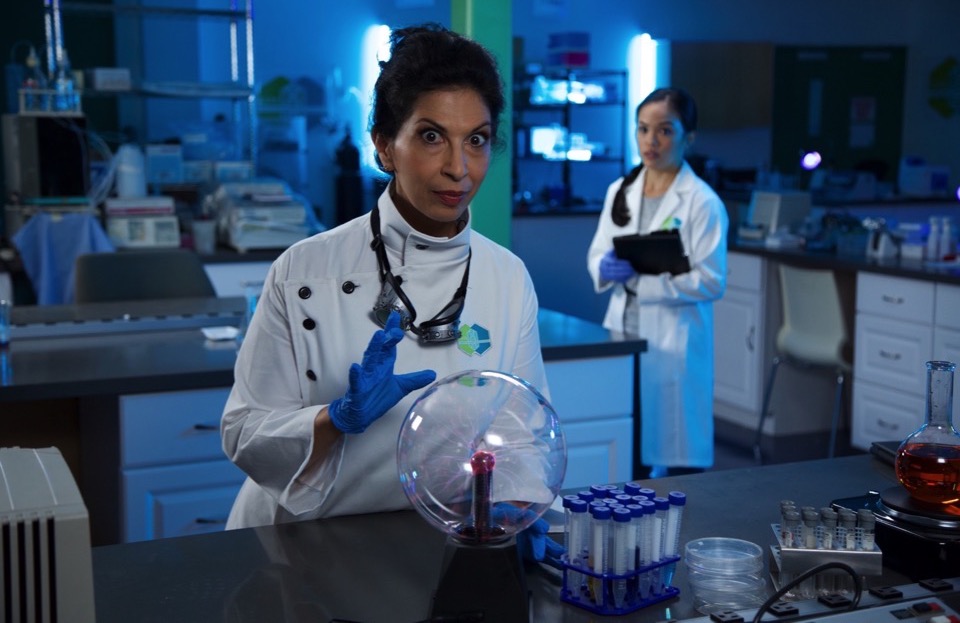 Exploring creativity 
and responsible innovation in a transmedia environment
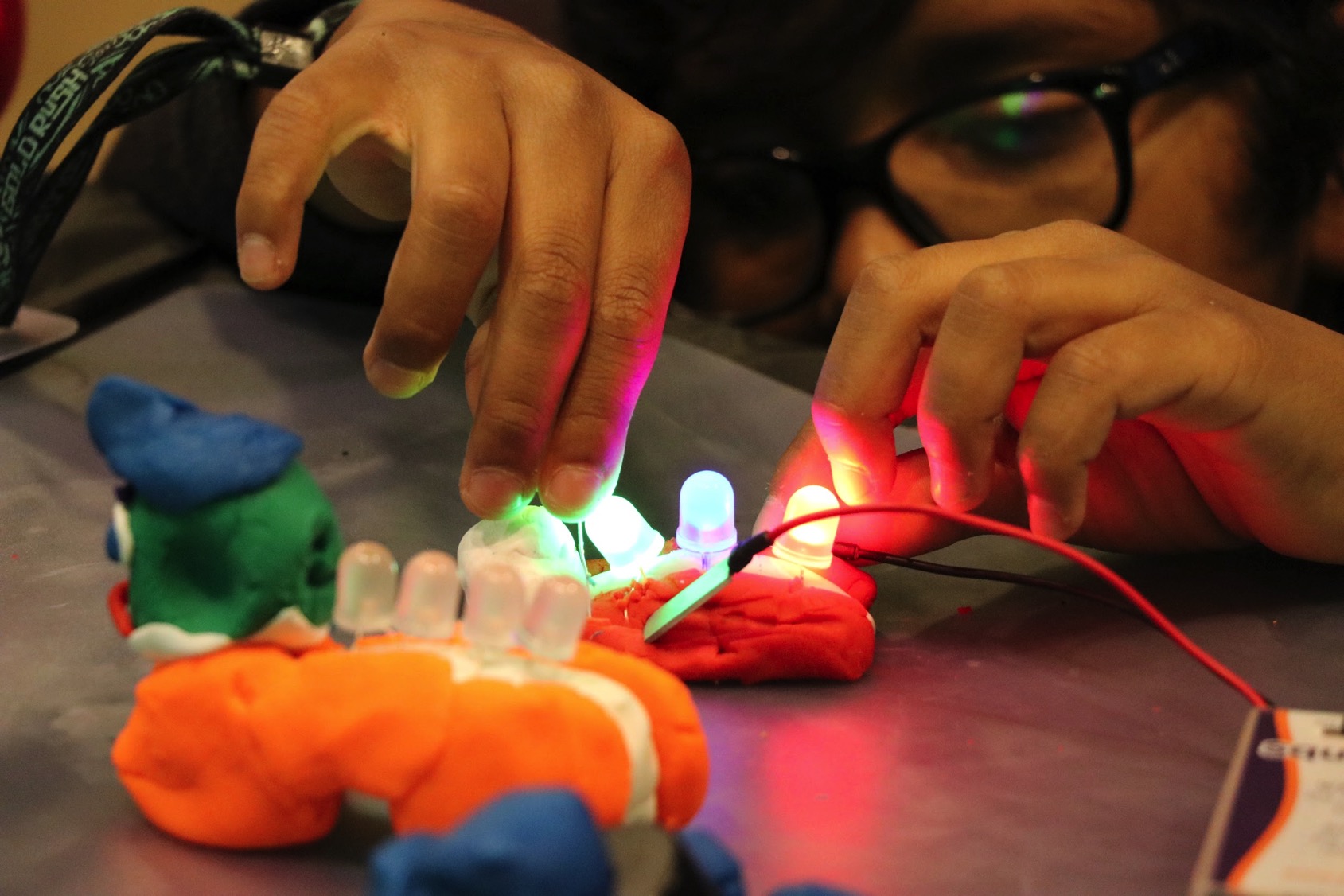 Frankenstein200

Digital kit available on nisenet.org

Alternate reality game available at frankenstein200.org
Explore Science: Let’s Do Chemistry
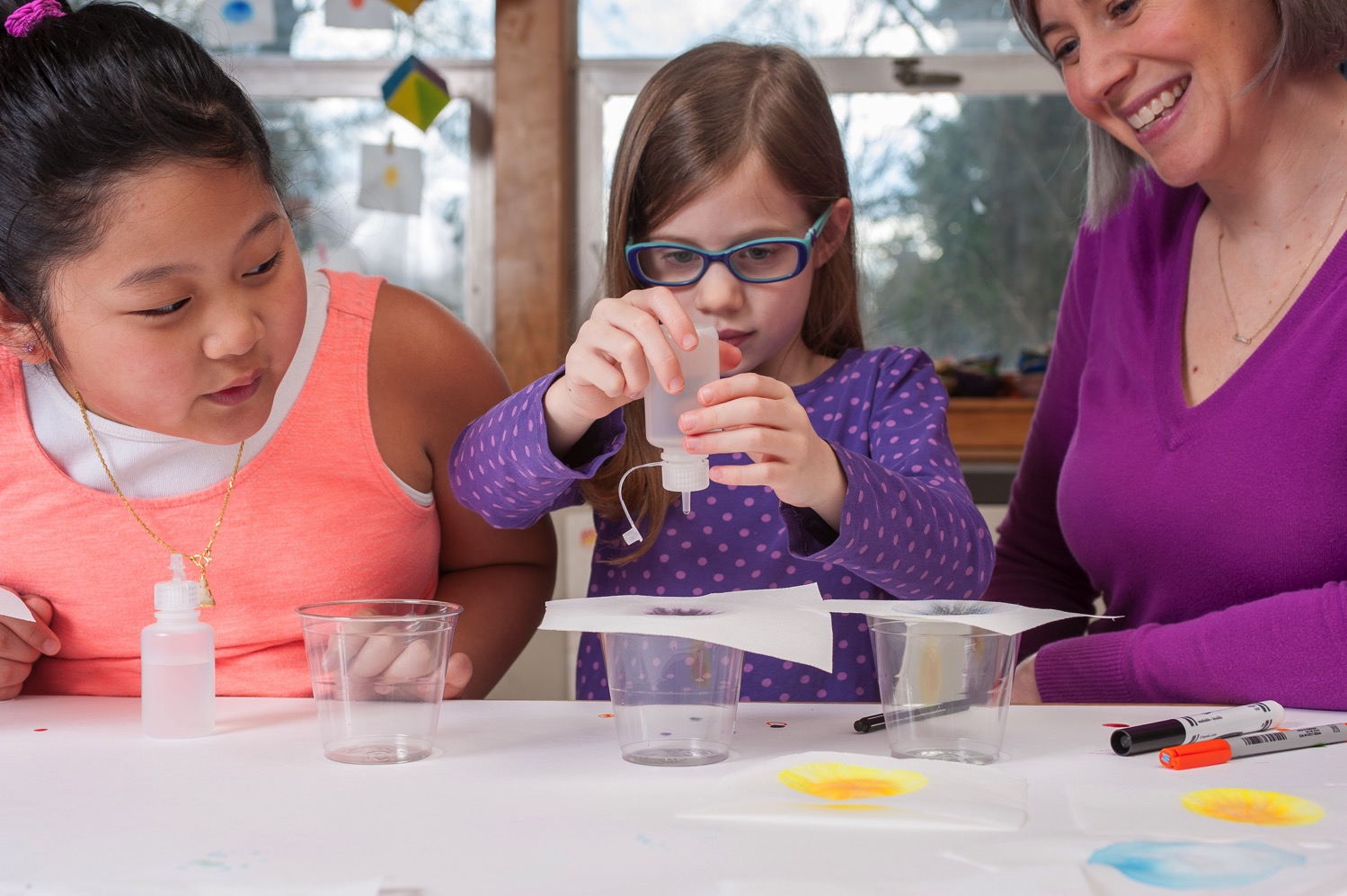 Promoting positive attitudes 
toward learning chemistry
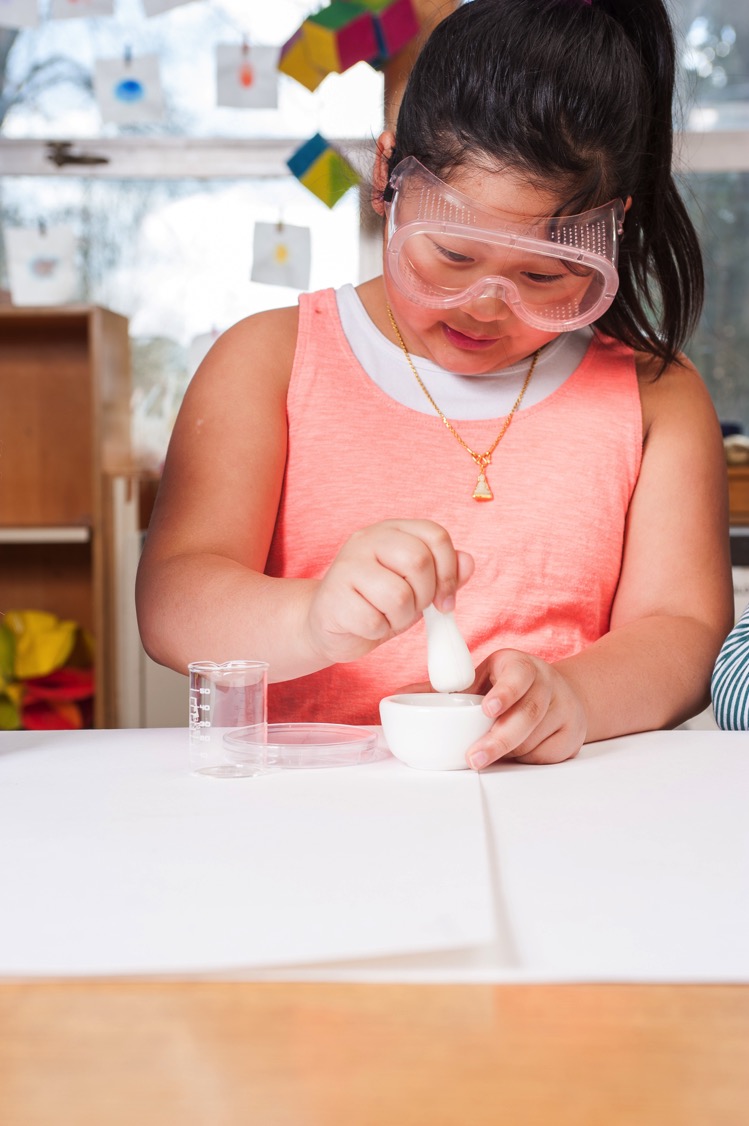 Explore Science:
Let’s Do Chemistry

Applications due June 1 for a free physical kit of hands-on activities
Space & Earth Informal STEM Education
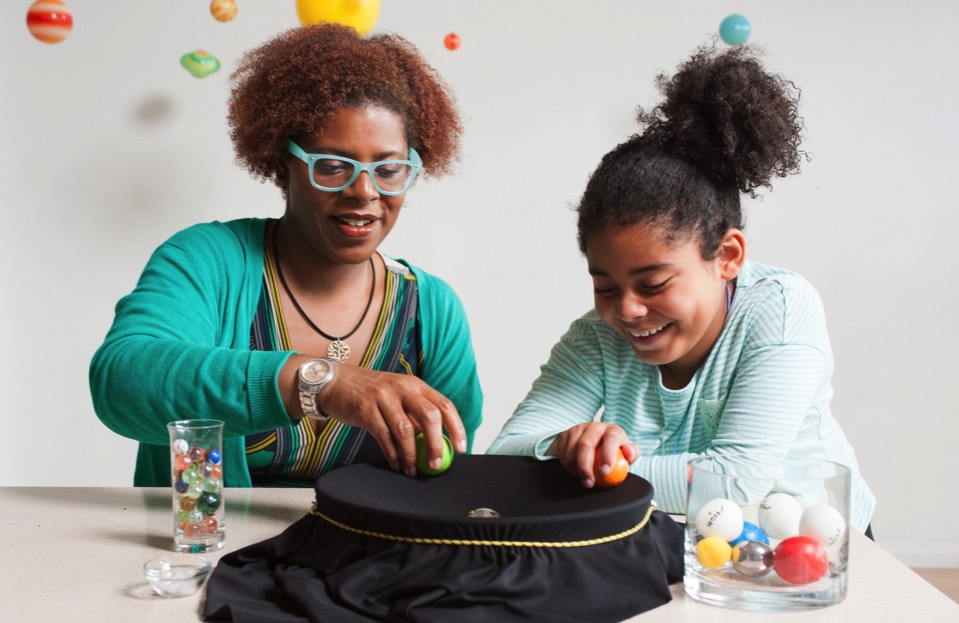 Connecting learners 
to Earth and space 
science and experts
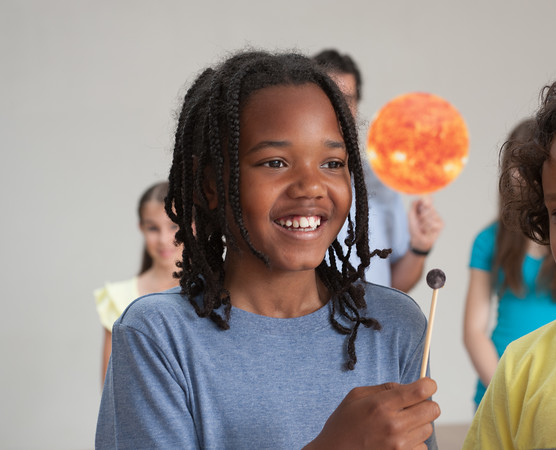 Explore Science: 
Earth & Space

350 toolkits with hands-on activities and professional resources in 2019 and 2020

2019 toolkit applications due November 1, 2018

2017 and 2018 digital toolkits available on nisenet.org
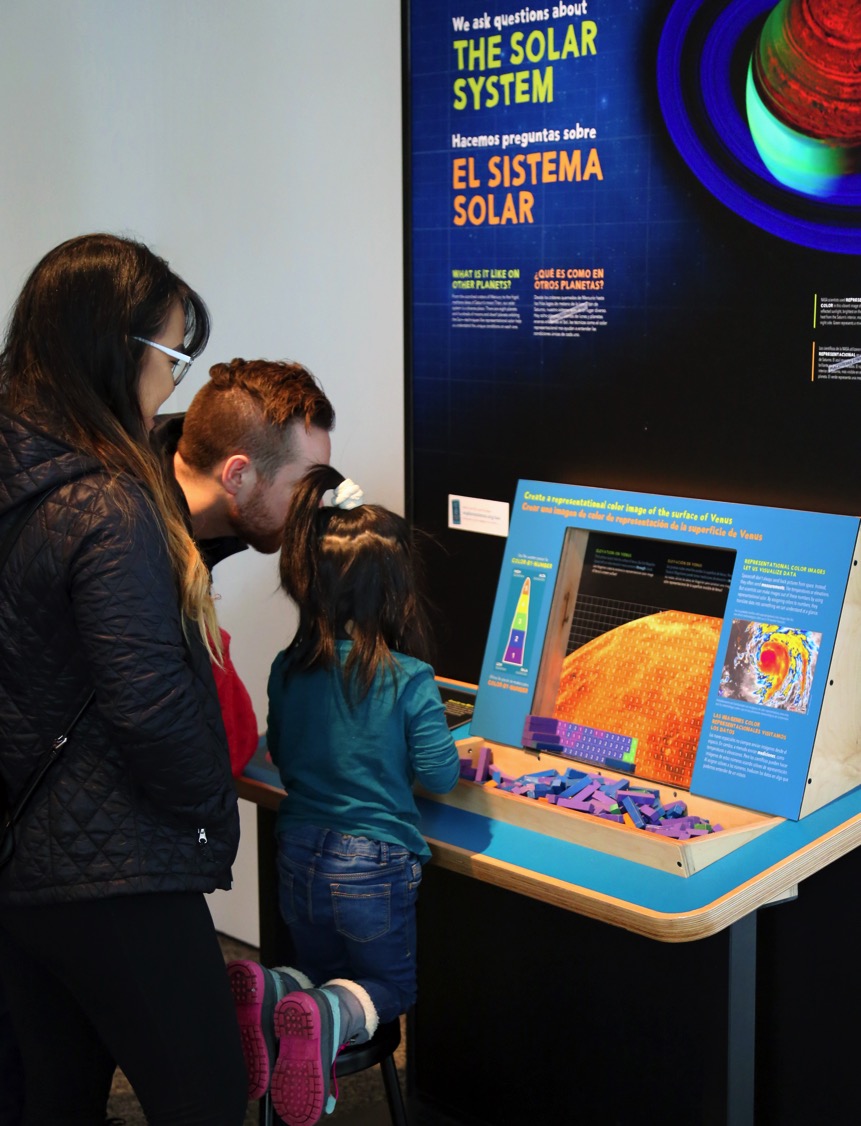 Sun, Earth, Universe

50 small-footprint exhibitions

Applications were due May 1, 2018. Applications completed after this date will be added to the wait list.
For these and other opportunities, regional hub leaders are your connection to the Network!
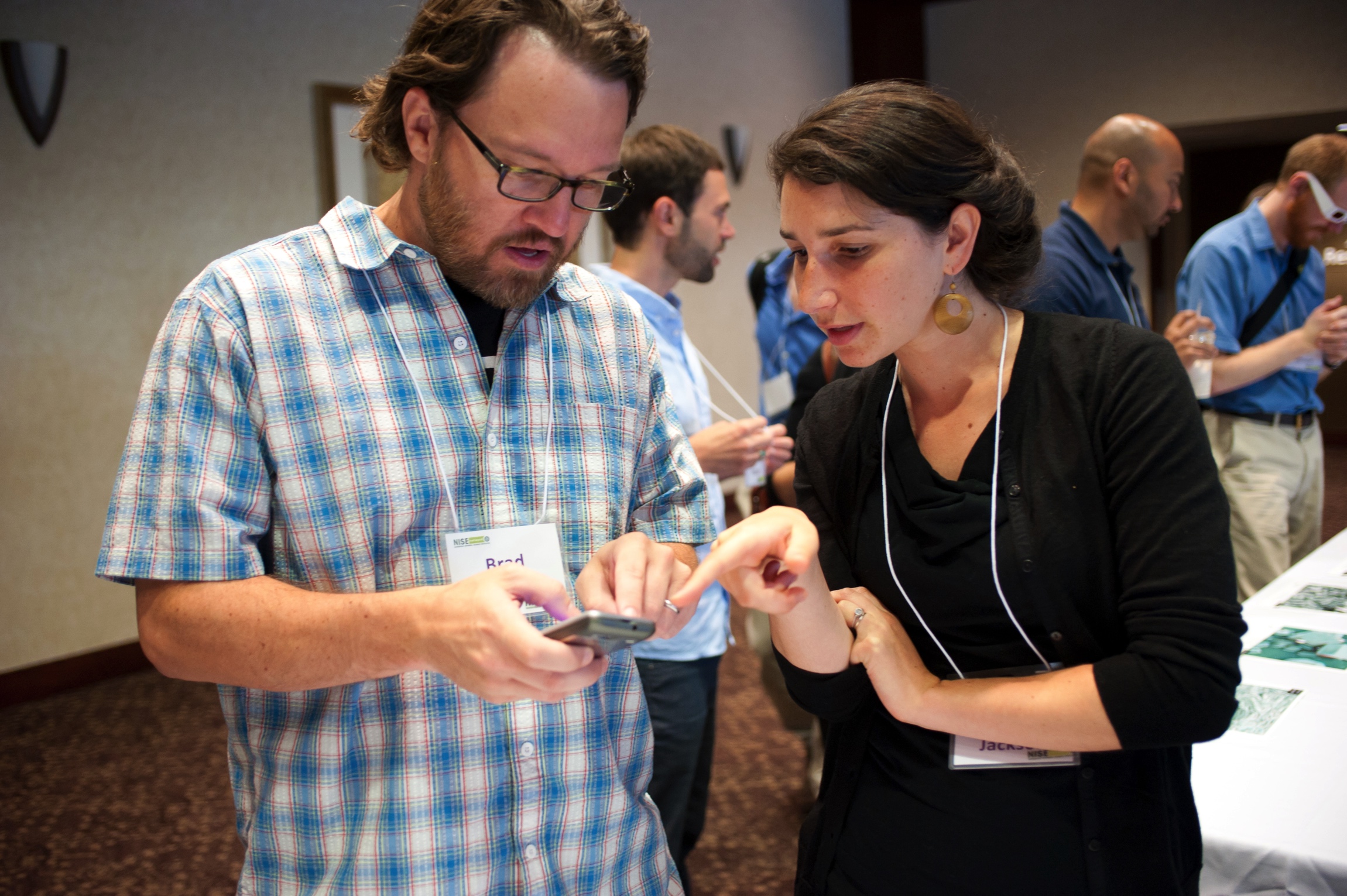 Keep in touch! 
Hub leaders: nisenet.org/contact

Newsletter: nisenet.org/newsletter
 Social networking: nisenet.org/social
IMPACT
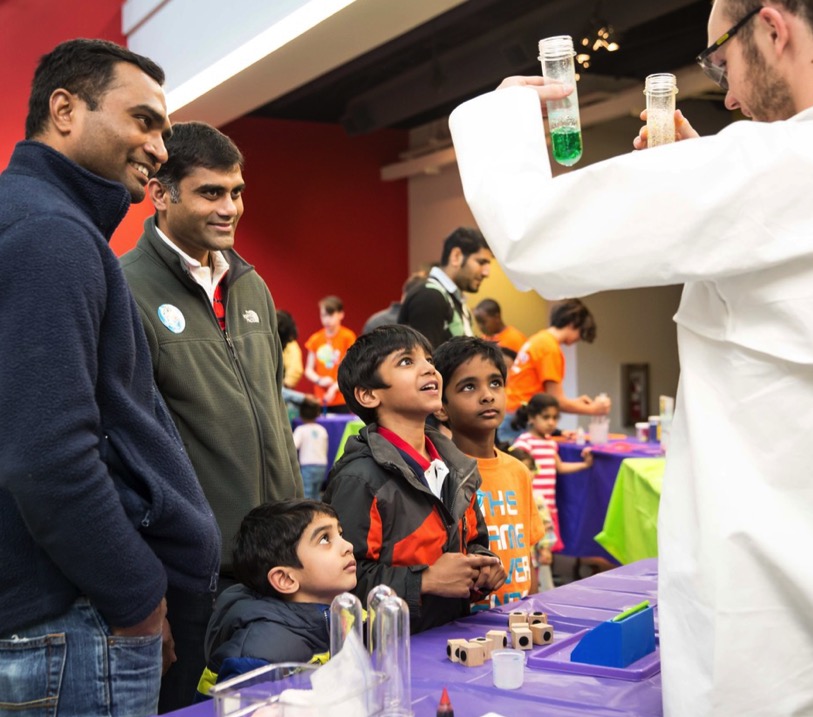 50,000,000+
people have been reached through Network projects
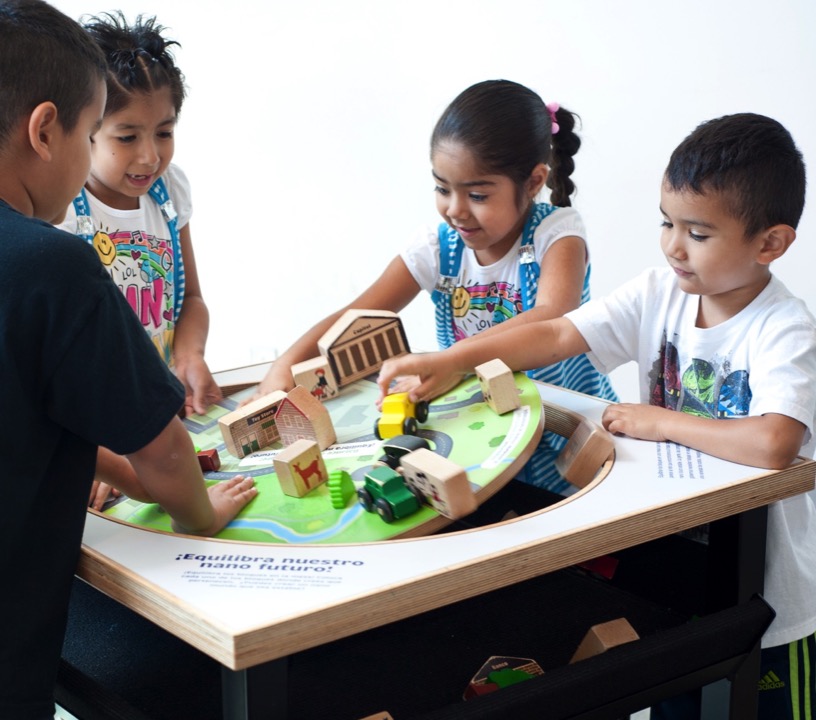 95%
of visitors reported high levels of enjoyment at the Nano mini-exhibition
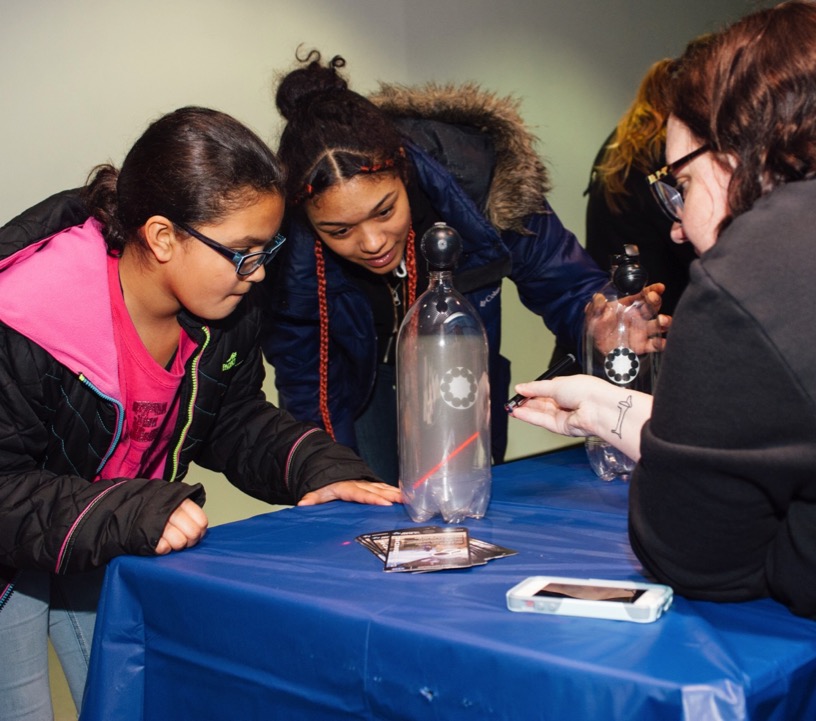 85%
of Network partners reached underserved audiences through Space & Earth events
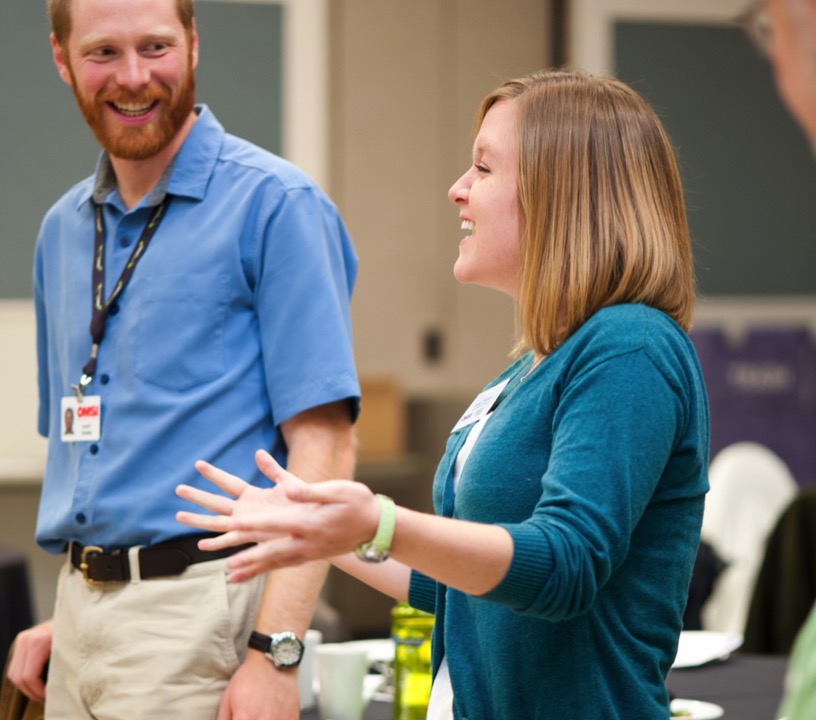 2,700+
professionals have participated in Network projects
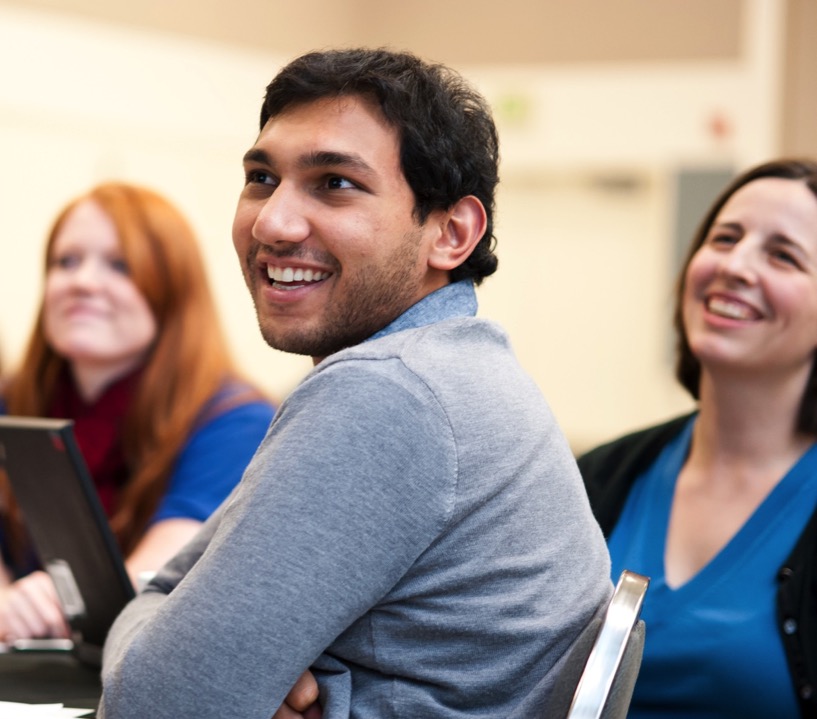 97%
of professionals applied things they learned from the Nano project 
to other work
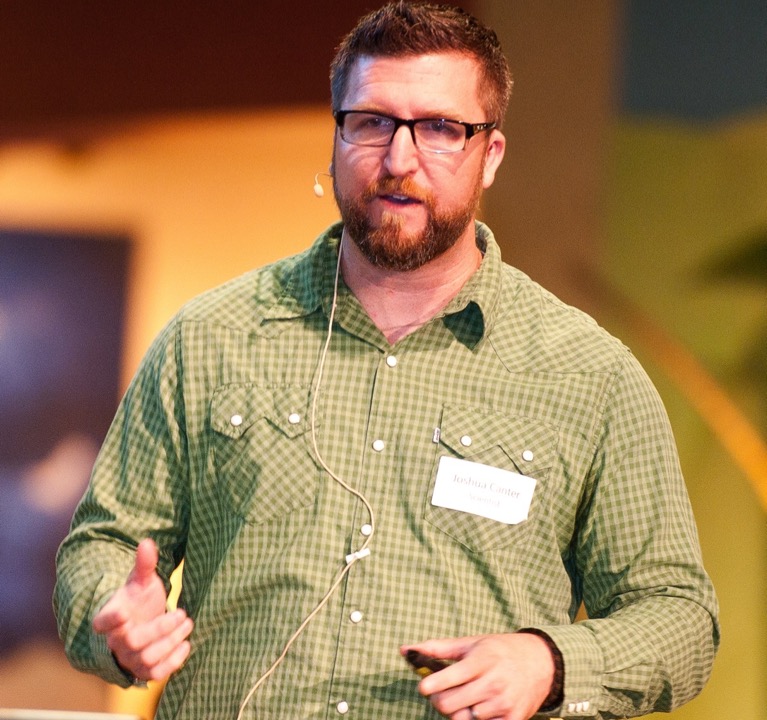 92%
of scientists increased their public engagement skills by participating in
 Building with Biology
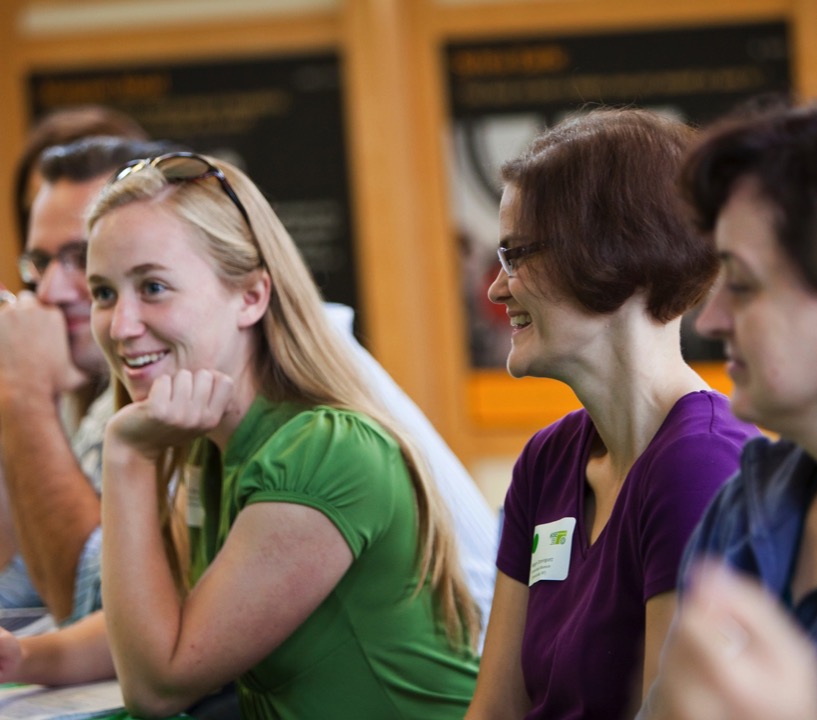 600+
organizations have participated in Network projects
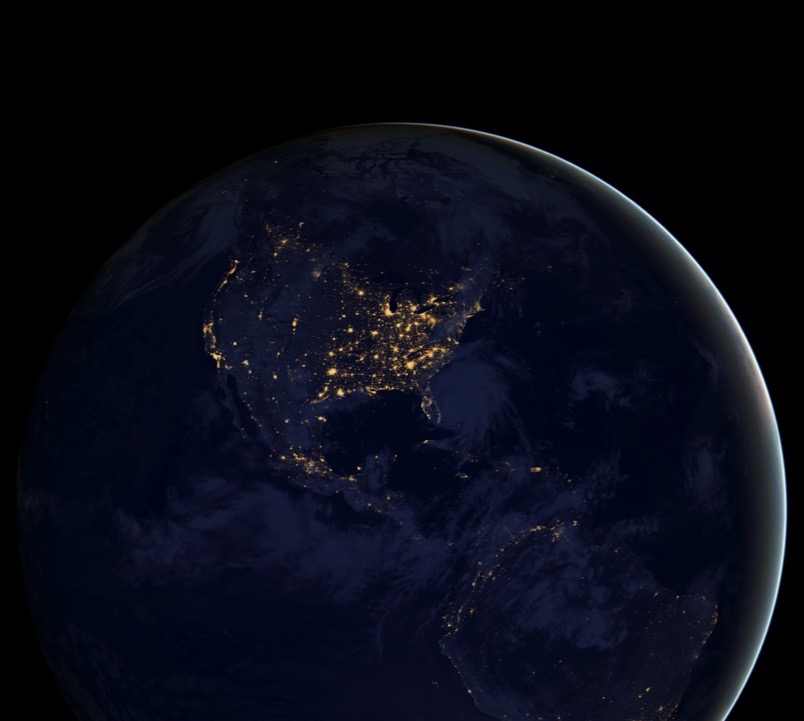 50
states have active
Network partners
DISCUSSION
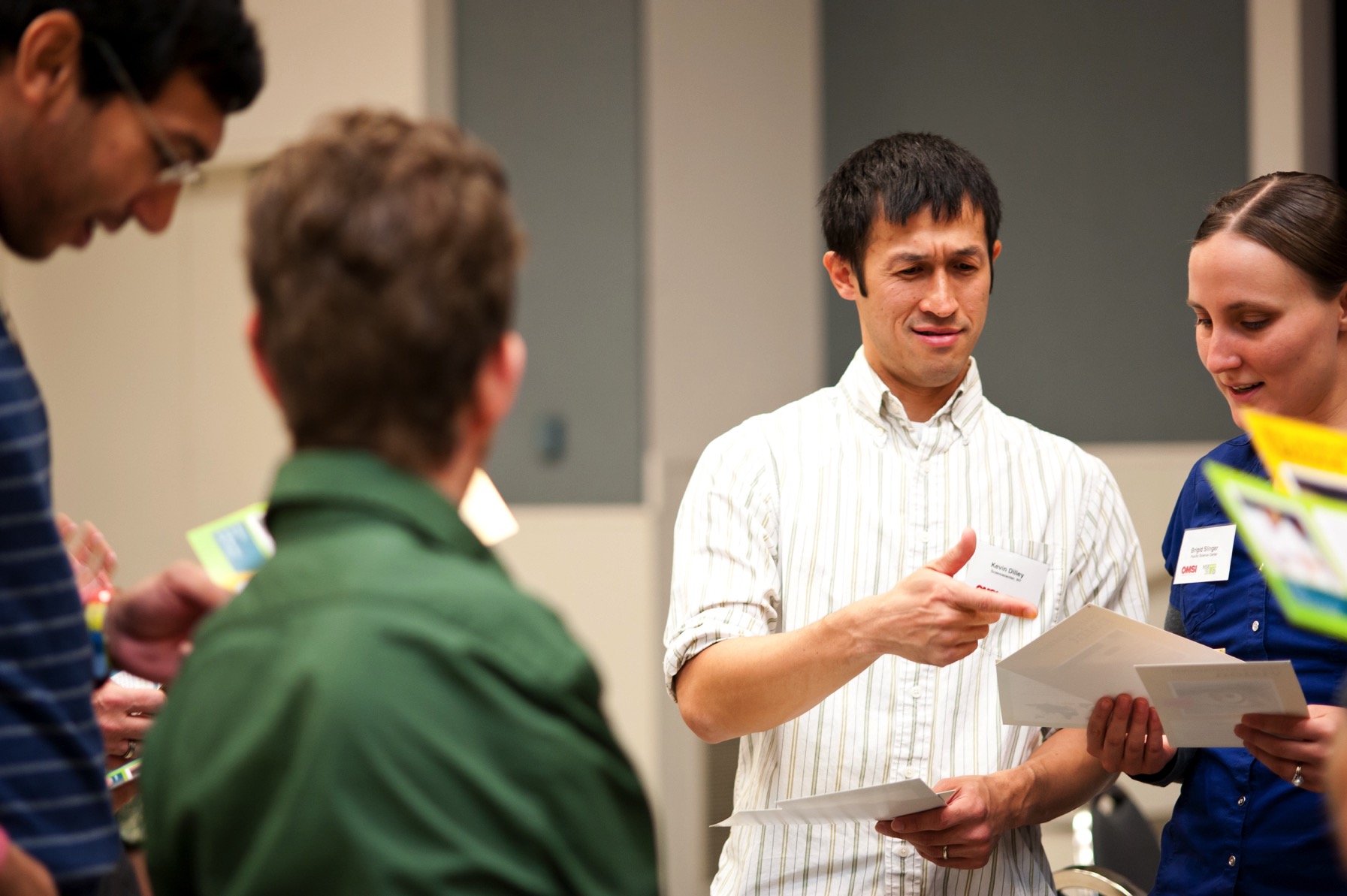 Possible 
future projects
Brain and neuroscience
Human origins

Families and early learners
Rural audiences

Facilitation techniques

What else can the Network do?
Discuss at your table!


Please jot notes on the cards and leave them for us.
THANK YOU!
Leadership

Arizona State University 
Children’s Creativity Museum
Children’s Museum of Houston
Museum of Life and Science
Museum of Science
Oregon Museum of Science & Industry
Science Museum of Minnesota
Sciencenter
The Franklin Institute
Tulsa Children’s Museum
University of California Berkeley

Advisors

Afterschool Alliance
Association of Children’s Museums
Center for the Advancement of Informal STEM Learning, Association of Science-Technology centers
National Girls Collaborative Project
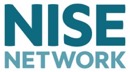 Acknowledgements
The Nanoscale Informal Science Education Network was supported by the National Science Foundation under award numbers 0532536 and 0940143. Multi-Site Public Engagement in Science is supported by the National Science Foundation under award number 1421179. Increasing Learning and Efficacy is supported by the National Science Foundation under award number 1516684. ChemAttitudes is supported by the National Science Foundation under award number 1612482. Any opinions, findings, and conclusions or recommendations expressed in this presentation are those of the authors and do not necessarily reflect the views of the Foundation.
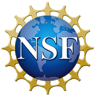 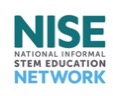 Space and Earth Informal STEM Education is supported by NASA under cooperative agreement number NNX16AC67A. Any opinions, findings, and conclusions or recommendations expressed in this material are those of the author(s) and do not necessarily reflect the view of the National Aeronautics and Space Administration (NASA).